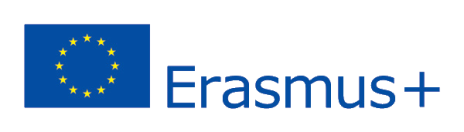 2018-3-HR01-KA205-060151
4. Održiva poljoprivredna proizvodnja
Agrotourism
Održiva poljoprivreda
integrirani sustav biljne i životinjske prakse koji ima primjenu specifičnu za lokaciju koja će dugoročno:
zadovoljiti potrebe ljudske hrane i vlakana
poboljšati kvalitetu okoliša i bazu prirodnih resursa o kojima ovisi poljoprivredno gospodarstvo [
iskoristiti najučinkovitije korištenje neobnovljivih izvora i resursa na farmama i, kad je to primjereno, integrirati prirodne biološke cikluse i kontrole
održati ekonomsku održivost poslovanja na farmama
poboljšati kvalitetu života poljoprivrednika i društva u cjelini
Čimbenici koji utječu na održivost
Praksa koja može uzrokovati dugotrajno oštećenje tla uključuje prekomjerno obrađivanje tla (što dovodi do erozije) i navodnjavanje bez odgovarajuće drenaže (što vodi do zasoljenja).
Najvažniji čimbenici mjesta uzgajanja su
klima,
treba,
hranjivim tvarima i
vodeni resursi
metode
uzgoj raznolikog broja višegodišnjih kultura na jednom polju,
fiksacija dušika
plodored
pojačavanje
učinkovitost vode
tlo i hranjive tvari
štetočine i korov
bilje
tradicionalna poljoprivreda
alternativna poljoprivreda